Η ΜΑΧΗ
ΑΠΕΝΑΝΤΙ ΣΤΟΝ COVID-19
Η ΠΕΡΙΦΕΡΕΙΑ ΔΥΤΙΚΗΣ ΕΛΛΑΔΑΣ ΑΠΑΝΤΑ ΣΤΙΣ ΠΡΟΚΛΗΣΕΙΣ ΤΗΣ ΠΑΝΔΗΜΙΑΣ ΜΕ ΟΛΟΚΛΗΡΩΜΕΝΟ ΠΡΟΓΡΑΜΜΑ ΥΨΟΥΣ 120.000.000€
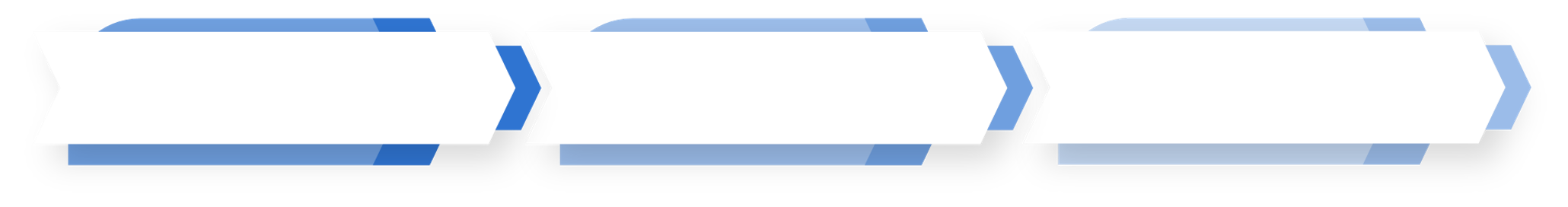 ΚΟΝΤΑ ΣΤΟΝ ΑΝΘΡΩΠΟ
ΥΓΕΙΑ ΚΑΙ ΜΕΡΙΜΝΑ
ΠΡΟΣΒΑΣΗ
241.000€ για δράσεις υγείας και κοιν. μέριμνας
menoume
dytikiellada.gr
3,61 εκ.€ για την καρδιά του ΕΣΥ
42.000 επισκέπτες
22.000 πολίτες ήρθαν σε επαφή μαζί μας
1.000 υποθέσεις επιλύθηκαν
150 φορείς δικτυώθηκαν
5κύκλοι εκπαίδευσης για θετούς γονείς
21,74 εκ.€ για αυτούς που δίνουν μάχη διαρκείας
22,26 εκ.€ για τρόφιμα 
και είδη πρώτης ανάγκης
130.000€ για κοινωνικές δομές Δήμων και Μητροπόλεων
Δίκτυο ΠΡΟΣΒΑΣΗ 2021
όλη η Περιφέρειαμια αγκαλιά
1.000
παιδιά και έφηβοι σε δράσεις στήριξης
50.000€ για την ασφάλεια των πολιτών
5.000 ώρες 
ατομικών συνεδριών και εκπαιδεύσεων
50.000€ για έλεγχο και πρόληψη
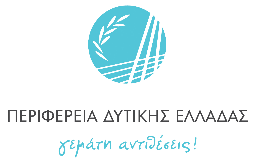 εισόδημα που κερδίζουμε για κάθε 1 ευρώ 
που επενδύουμε
1,8€
ΠΡΟΤΕΡΑΙΟΤΗΤΑ ΜΑΣ
ΤΑ ΜΕΓΑΛΑ ΕΡΓΑ
ΕΡΓΑΖΟΜΑΣΤΕ ΚΑΙ ΚΑΝΟΥΜΕ ΜΕΓΑΛΑ ΒΗΜΑΤΑ ΓΙΑ ΤΗ ΒΕΛΤΙΩΣΗ ΤΩΝ ΥΠΟΔΟΜΩΝ ΜΑΣ
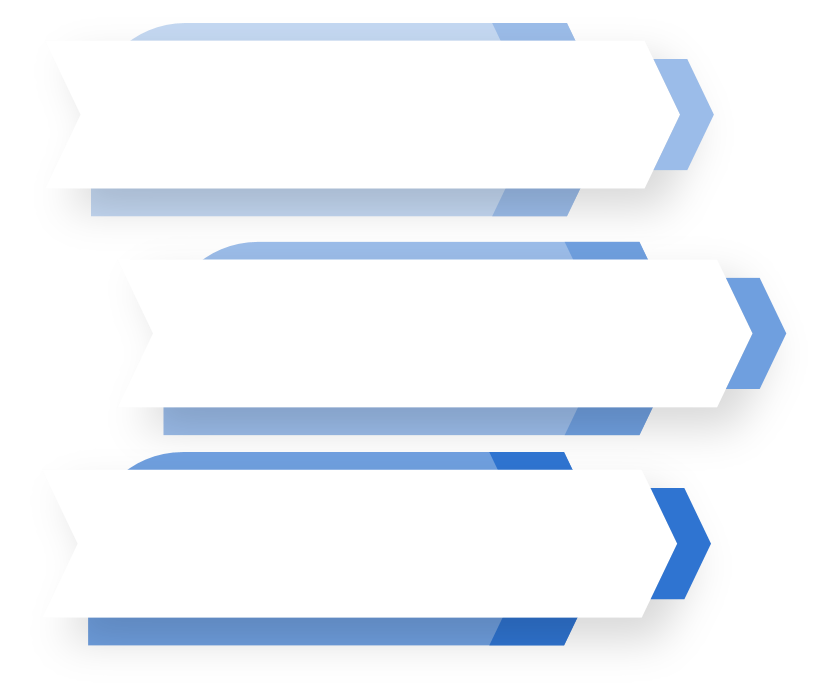 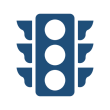 ΟΔΙΚΟ ΔΙΚΤΥΟ Πατρών – Πύργου
Εξασφαλίσαμε 30 εκ. € για τον υφιστάμενο άξονα
Συνεργαζόμαστε με το Υπουργείο για ένα σύγχρονο και ασφαλή αυτοκινητόδρομο
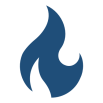 ΦΥΣΙΚΟ ΑΕΡΙΟ
Διπλασιάσαμε τους οικιακούς χρήστες σε 9.178
Εντάξαμε το έργο στο 5ετές σχέδιο της ΔΕΣΦΑ και της ΡΑΕ με εξασφαλισμένη χρηματοδότηση για πρώτη φορά
Επόμενη φάση: Αναζήτηση και αδειοδότηση εκτάσεων για εγκαταστάσεις αποθήκευσης LNG
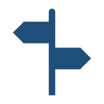 ΙΟΝΙΑ ΟΔΟΣ Διασύνδεση με Αγρίνιο
Συμβάλλαμε και προωθούμε την ανάθεση μελετών για την κάθετη σύνδεσή του Αγρινίου με την Ιόνια Οδό
Προετοιμασία και ωρίμανση βελτίωσης της Νότιας εισόδου του Αγρινίου 
Διεκδικούμε από το Υπουργείο το έργο Πλατυγυάλι – Ιόνια - Αγρίνιο – Καρπενήσι – Λαμία
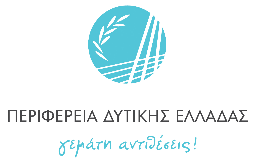 ΣΤΟΧΟΣ
Η ΒΕΛΤΙΩΣΗ ΤΗΣ ΚΑΘΗΜΕΡΙΝΟΤΗΤΑΣ
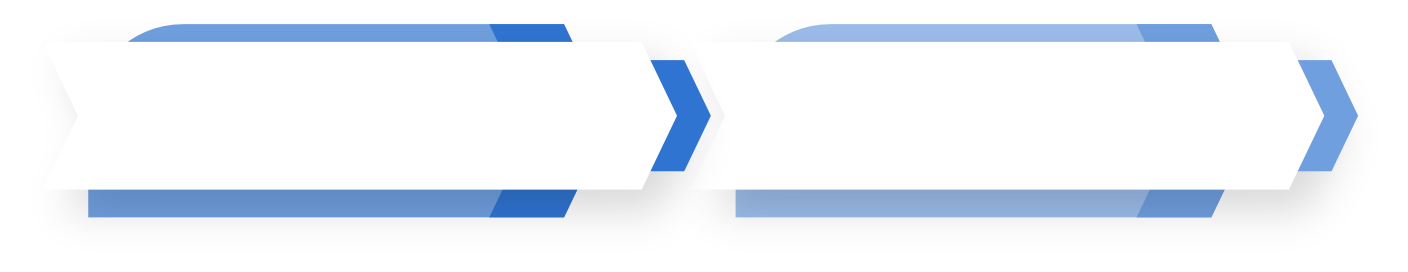 2015
2020
35 έργα
48,88 εκ. € προϋπολογισμός
24,65 εκ. € πληρωμές
106 έργα
270,66 εκ. € προϋπολογισμός
59,01 εκ. € πληρωμές
3,7 εκ. €
καταφύγιο τουριστικών σκαφών Βόνιτσας
Νέα σύγχρονα
βιοκλιματικά σχολεία
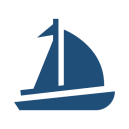 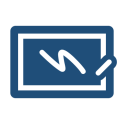 Ασφαλής μεταφορά μαθητών μέχρι το 2024 με 80,8 εκ. €
3,4 εκ. €
εκθεσιακό κέντρο αγροτικής παραγωγής Γαστούνης
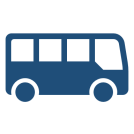 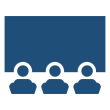 5,5 εκ. €
για αναβάθμιση αθλητικών εγκαταστάσεων
6,6 εκ. €
για νέο ιατρικό εξοπλισμό στα νοσοκομεία μας
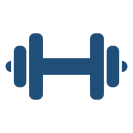 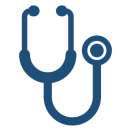 68,7 εκ. €
για συντήρηση οδικού δικτύου
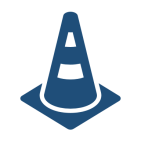 45 εκ. €
για την ύδρευση και την ενεργειακή αναβάθμιση
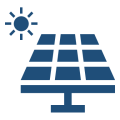 Περιβαλλοντικές παρεμβάσεις
σε Αίγιο, Πάλαιρο και Αμαλιάδα
16,2 εκ. €
για την ύδρευση της Πάτρας και της Αχαΐας
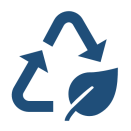 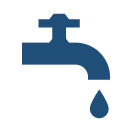 16 εκ. €
για αναβάθμιση αρχ. χώρων και θεάτρων
Διπλασιασμός
τον π/υ των στρατηγικών ΟΧΕ και ΒΑΑ
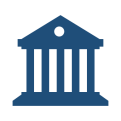 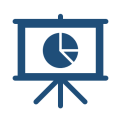 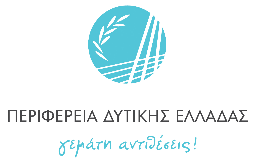 ΕΠΕΝΔΥΟΝΤΑΣ
ΣΕ ΥΠΟΔΟΜΕΣ, 
ΕΠΕΝΔΥΟΥΜΕ ΣΕ ΟΛΟΥΣ ΜΑΣ
174
Έργα υποδομών
στη Δυτική Ελλάδα
ΟΙ ΕΠΕΝΔΥΣΕΙΣ ΣΕ ΥΠΟΔΟΜΕΣ ΘΑ ΣΥΝΕΙΣΦΕΡΟΥΝ ΚΑΤΑ 776 ΕΚΑΤΟΜΜΥΡΙΑ ΕΥΡΩ ΣΤΗΝ ΠΕΡΙΦΕΡΕΙΑΚΗ ΟΙΚΟΝΟΜΙΑ & ΚΑΤΑ 805 ΕΚΑΤΟΜΜΥΡΙΑ ΕΥΡΩ ΣΤΟ ΕΙΣΟΔΗΜΑ ΤΩΝ ΝΟΙΚΟΚΥΡΙΩΝ ΤΗΣ ΔΥΤΙΚΗΣ ΕΛΛΑΔΑΣ
Κάθε 1€ που επενδύεται και κάθε νέα θέση εργασίας 
στους παραπάνω τομείς οδηγεί σε
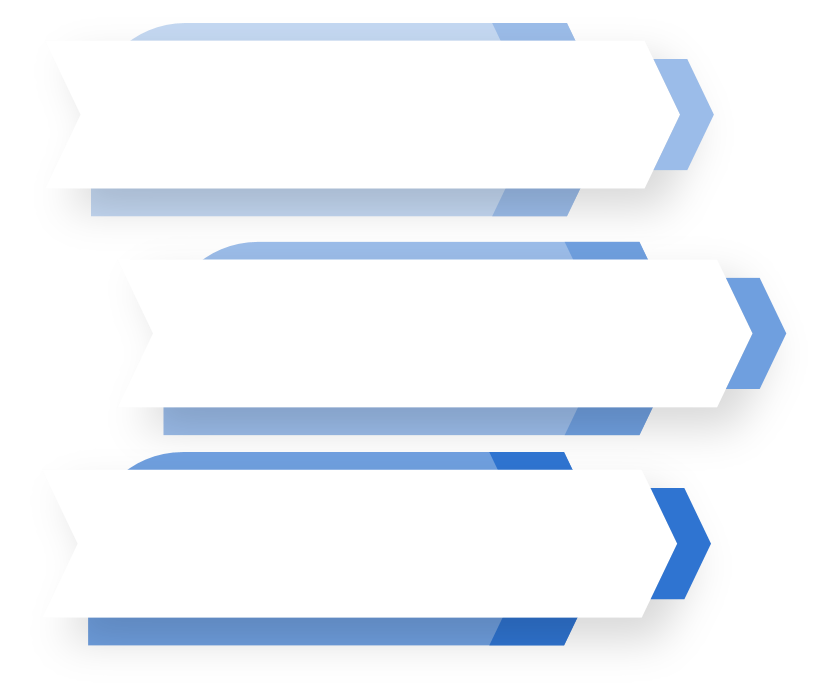 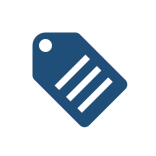 ΜΕΤΑΠΟΙΗΣΗ
Αύξηση της ΑΠΑ κατά 2,1€
Αύξηση του εισοδήματος των νοικοκυριών κατά 2,5€ 
4,8 νέες θέσεις απασχόλησης
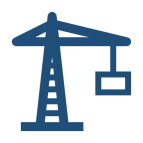 ΚΑΤΑΣΚΕΥΕΣ
Αύξηση της ΑΠΑ κατά 1,8€
Αύξηση του εισοδήματος των νοικοκυριών κατά 1,9€ 
1,4 νέες θέσεις απασχόλησης
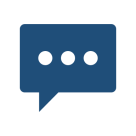 ΕΝΗΜΕΡΩΣΗ & ΕΠΙΚΟΙΝΩΝΙΑ
Αύξηση της ΑΠΑ κατά 1,7€
Αύξηση του εισοδήματος των νοικοκυριών κατά 1,8€ 
2,4 νέες θέσεις απασχόλησης
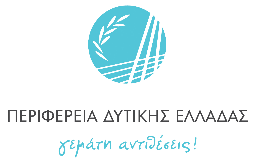 * ΑΠΑ: Ακαθάριστη προστιθέμενη αξία
ΕΙΜΑΣΤΕ 
ΣΤΟ ΠΛΑΙ
ΤΩΝ ΕΠΙΧΕΙΡΗΣΕΩΝ
ΣΤΗΡΙΖΟΥΜΕ ΕΝΕΡΓΑ ΤΙΣ ΕΠΙΧΕΙΡΗΣΕΙΣ 
ΑΧΑΪΑΣ, ΗΛΕΙΑΣ ΚΑΙ ΑΙΤΩΛΟΑΚΑΡΝΑΝΙΑΣ
Στήριξη επιχειρήσεων που επλήγησαν από την πανδημία COVID-19 στη Δυτική Ελλάδα π/υ 50 εκ. €
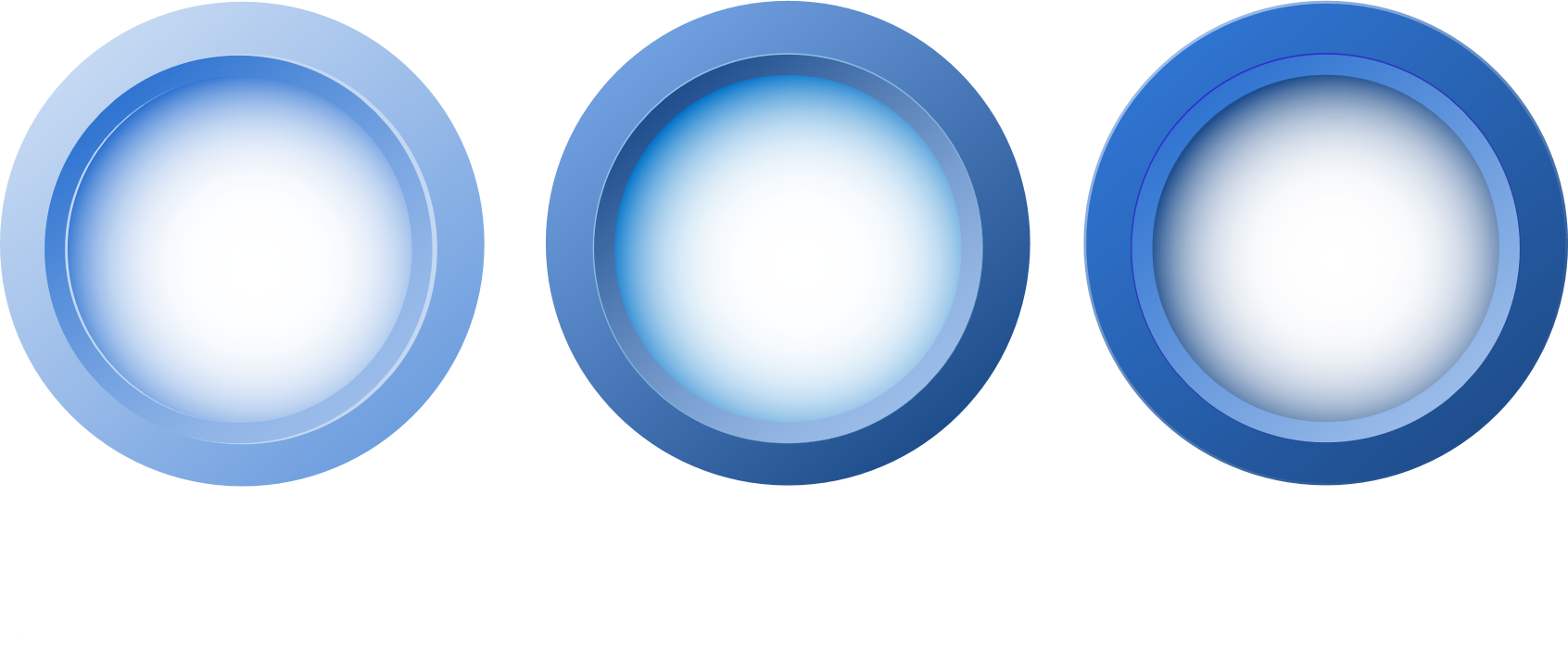 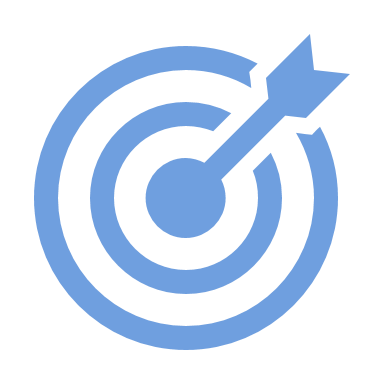 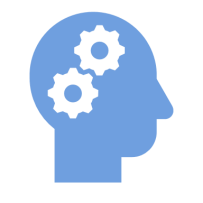 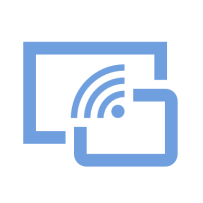 ΣΤΗΡΙΞΗ 
ΕΠΙΧΕΙΡΗΜΑΤΙΚΟΤΗΤΑΣ
ΕΝΕΡΓΕΣ 
ΠΡΟΣΚΛΗΣΕΙΣ
ΣΤΗΡΙΞΗ ΕΡΕΥΝΑΣ
ΚΑΙ ΚΑΙΝΟΤΟΜΙΑΣ
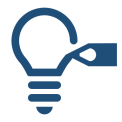 66
221
Ενίσχυση 
Επιχειρήσεων ΤΠΕ π/υ Δ.Δ. 3,9 εκ. €
ενταγμένα έργα
ενταγμένα έργα
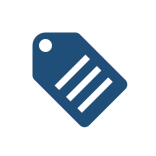 €
€
π/υ 16,4 εκ. €
π/υ 64,4 εκ. €
Σύγχρονη 
μεταποίησηπ/υ Δ.Δ. 10 εκ. €
8.135
υπό αξιολόγηση
προτάσειςμε π/υ 59,6 εκ. €
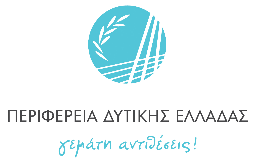 ΕΣΠΑ:
ΑΝΕΒΑΖΟΥΜΕ ΡΥΘΜΟΥΣ
464
ενταγμένα έργα(564,3 εκ €)
ΞΕΜΠΕΡΔΕΥΟΥΜΕ ΜΕ ΕΚΚΡΕΜΟΤΗΤΕΣ ΤΟΥ ΠΑΡΕΛΘΟΝΤΟΣ.
ΠΑΡΑΔΙΔΟΥΜΕ ΣΤΗΝ ΚΟΙΝΩΝΙΑ ΖΩΤΙΚΑ ΚΑΙ ΖΩΝΤΑΝΑ ΕΡΓΑ
€
ΒΑΑ ΑΓΡΙΝΙΟΥ
54,3 εκ € (από 21 εκ.€ αρχικά)
€
ΒΑΑ ΠΑΤΡΑΣ
79 εκ € (από 44 εκ.€ αρχικά)
€
ΝΕΕΣ ΔΡΑΣΕΙΣ ΟΧΕ
18.300.000 €
€
ΧΡΗΜΑΤΟΔΟΤΗΣΗ ΒΑΑ
στο Κατάκολο και Μεσολόγγι – Αιτωλικό
ΔΡΑΣΕΙΣ ΟΧΕ -ΒΑΑΑ
θεματικών πολιτιστικών πάρκων(Αρχαία Ολυμπία και όλα τα αρχαία θέατρα Αιτωλοακαρνανίας)
€
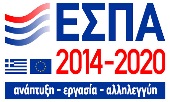 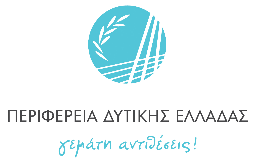 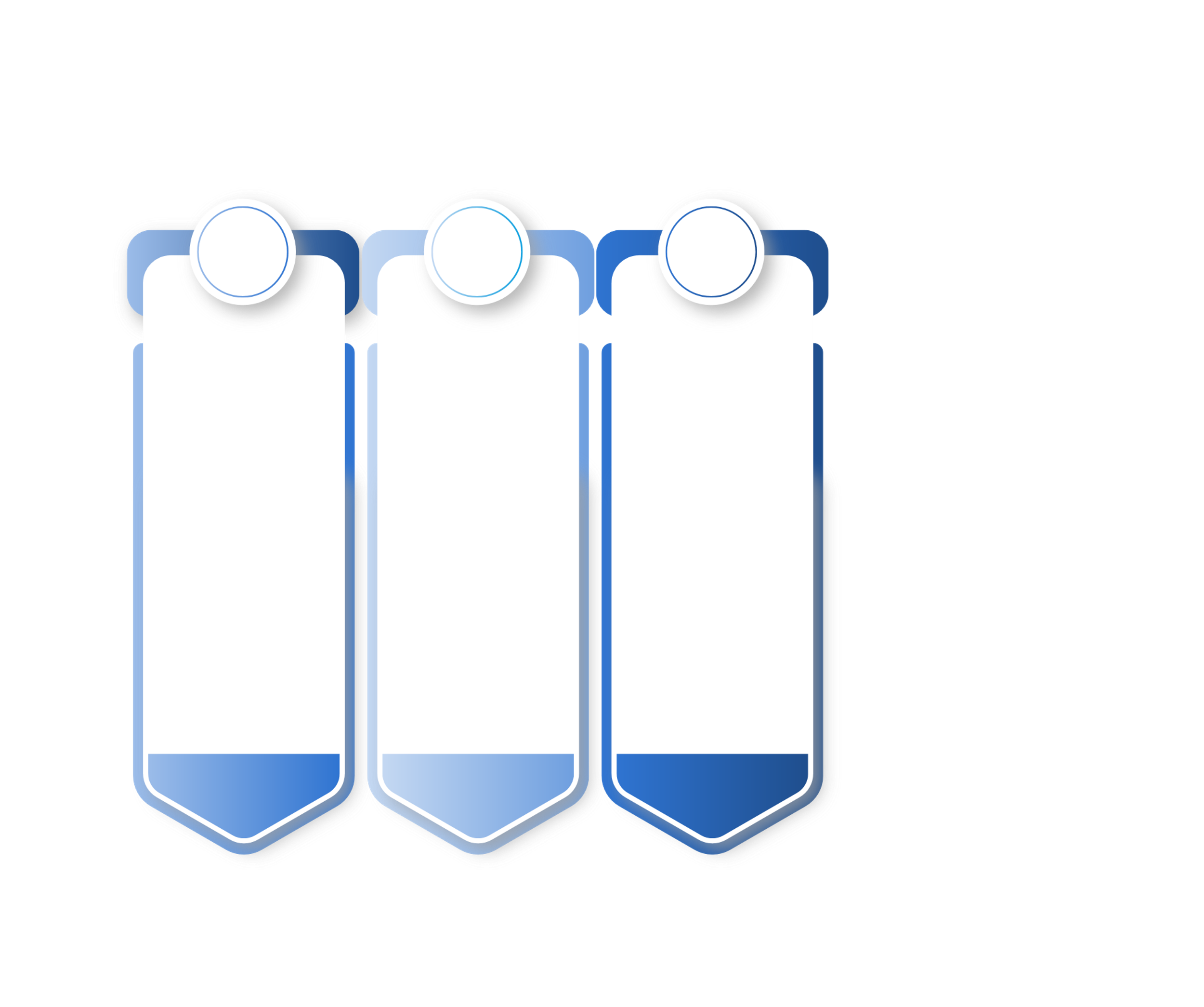 ΠΕΡΙΒΑΛΛΟΝΤΙΚΑ
ΥΠΕΥΘΥΝΗ ΠΕΡΙΦΕΡΕΙΑ
ΕΞΟΙΚΟΝΟΜΟΥΜΕ ΕΝΕΡΓΕΙΑ ΚΑΙ ΕΠΕΝΔΥΟΥΜΕ ΣΤΙΣ ΑΝΑΝΕΩΣΙΜΕΣ ΠΗΓΕΣ
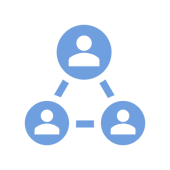 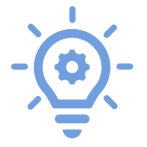 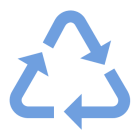 Οδοφωτισμός
Ενεργειακές
κοινότητες
Ενεργειακή
αναβάθμιση
ΣχέδιοΕνεργειακής Απόδοσης (ΣΔΕΑ)
24.910 συμβατικά και σύγχρονα φωτιστικά
3.726 παροχές
Έξυπνοι μετρητές ηλεκτρικής ενέργειας και παρακολούθηση καταναλώσεων
1.546.449,96 Μείωση Δαπάνης Οδοφωτισμού (€/Έτος)
83 ωφελούμενοι
Καταναλώσεις και ενεργειακή αποτύπωση κτιρίων ΠΔΕ
53,4% 
Περιβαλλοντικό Όφελος (Τόνοι/ Kwh)
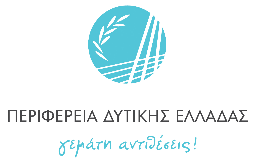 ΦΡΟΝΤΙΖΟΥΜΕ ΤΗΝ ΑΓΡΟΤΙΚΗ ΜΑΣ ΠΑΡΑΓΩΓΗ
εισόδημα που κερδίζουμε για κάθε 1 ευρώ 
που επενδύουμε
1,7€
ΥΛΟΠΟΙΟΥΜΕ ΣΧΕΔΙΟ ΔΡΑΣΗΣ ΓΙΑ ΤΗΝ ΑΥΞΗΣΗ 
ΤΗΣ ΑΝΤΑΓΩΝΙΣΤΙΚΟΤΗΤΑΣ ΚΑΙ ΤΗΝ ΠΡΟΩΘΗΣΗ 
ΤΩΝ ΠΡΟΪΟΝΤΩΝ ΜΑΣ ΣΤΟ ΕΞΩΤΕΡΙΚΟ.
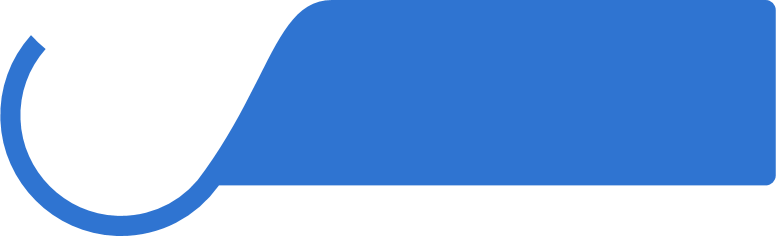 Πρόγραμμα
Αγροτικής
Ανάπτυξης
Αγροτική
Επιχειρηματικότητα
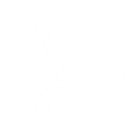 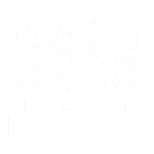 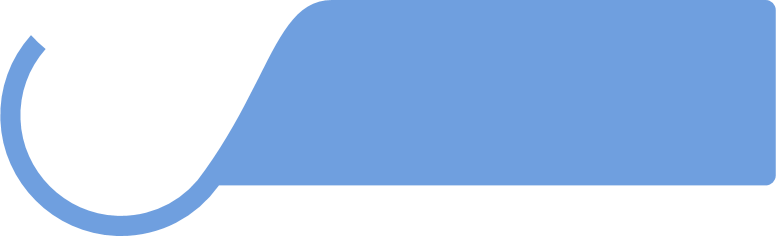 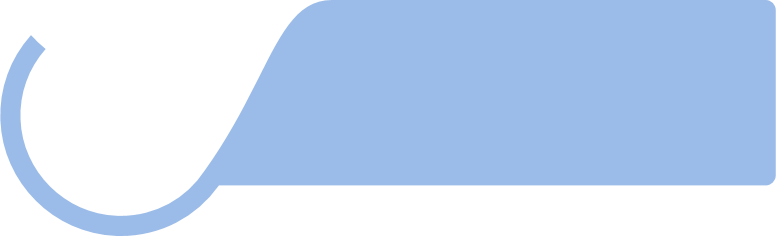 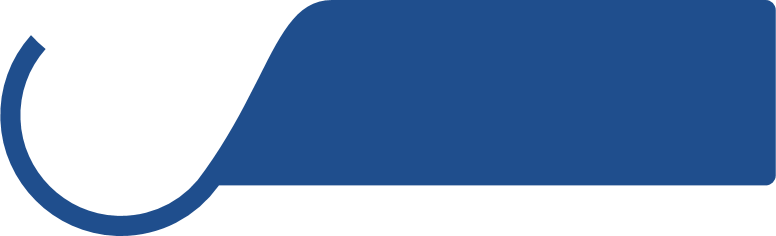 Μεγάλος ρυθμός
απορροφητικότητας
και πληρωμών
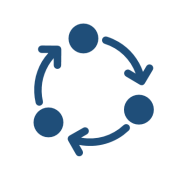 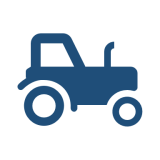 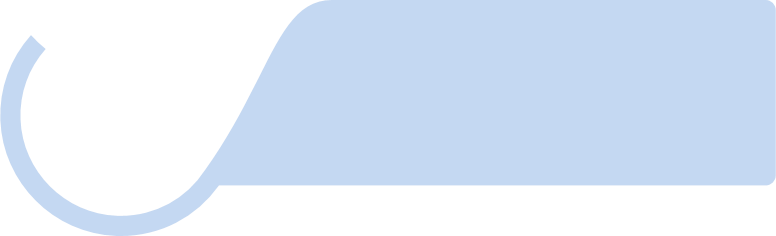 78 χιλιάδες € σε Θεματικά Σχέδια Διαχείρισης για τη γεωργία
10,77 εκατομμύρια € για μεταποίηση και ανάπτυξη γεωργικών προϊόντων
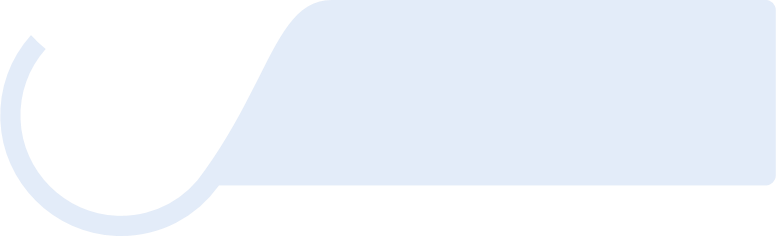 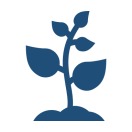 1,84 εκατομμύρια € για προώθηση οίνων στην Ανατολική Ασία
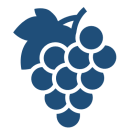 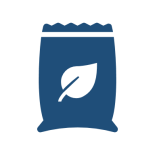 Διαγωνισμός δακοκτονίας 3ετούς διάρκειας
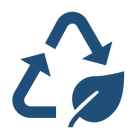 Εναρμόνιση με την Ευρωπαϊκή Πράσινη Συμφωνία
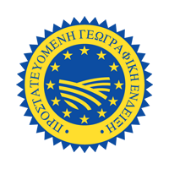 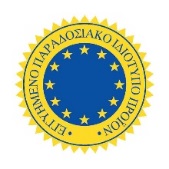 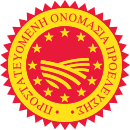 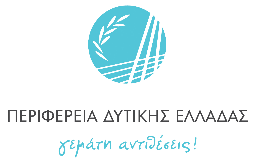 Προωθούμε την καταχώρηση νέων 
αγροτικών προϊόντων ως ΠΟΠ, ΠΓΕ, 
ΕΠΙΠ και Ορεινών Περιοχών
1821-2021
ΤΟΤΕ ΠΡΩΤΟΙ – ΤΩΡΑ ΠΡΩΤΟΙ
250
Εκδηλώσειςσε όλη την ΠΔΕ
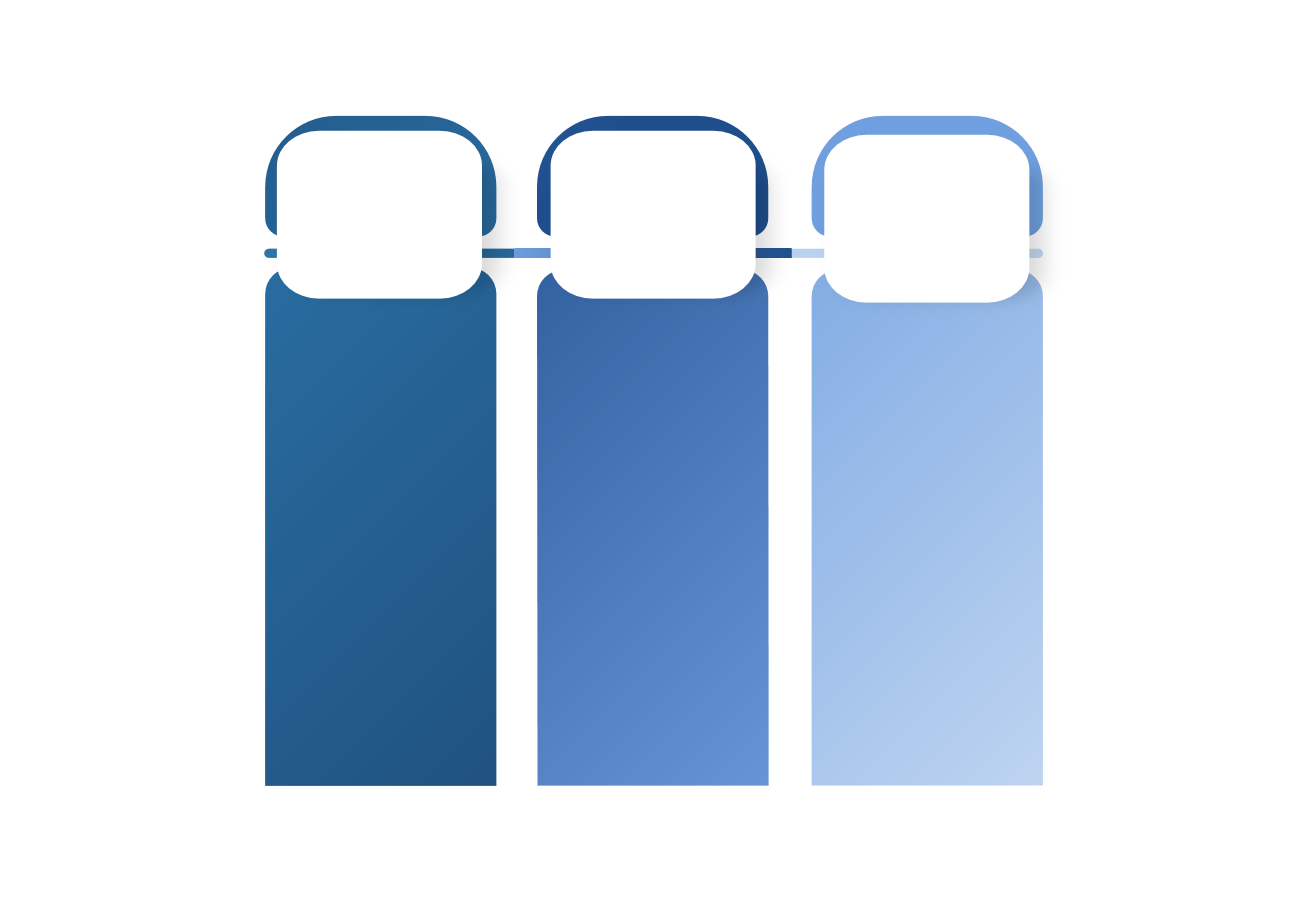 Η ΔΥΤΙΚΗ ΕΛΛΑΔΑ ΓΙΟΡΤΑΖΕΙ ΤΑ 200 ΧΡΟΝΙΑ ΑΝΕΞΑΡΤΗΣΙΑΣ ΜΕΣΑ ΑΠΟ ΕΚΔΗΛΩΣΕΙΣ ΚΑΙ ΕΡΓΑ ΥΨΗΛΗΣ ΠΟΙΟΤΗΤΑΣ ΚΑΙ ΠΡΟΣΤΙΘΕΜΕΝΗΣ ΑΞΙΑΣ
Συλλογικότητα στη λήψη αποφάσεων
Κύρια έργα
Παρακαταθήκηγια το μέλλον
250 ΠΡΟΤΑΣΕΙΣ εγκρίθηκαν από Γνωμοδοτική 
Επιτροπή
ΛΕΥΚΩΜΑ «Δυτική Ελλάδα1821-2021»
2.500 ΣΗΜΕΙΑτης Δυτικής Ελλάδας θα καταγραφούν
ΣΗΜΕΙΟ
ΑΝΑΦΟΡΑΣγια ερευνητές και ιστορικούςτου μέλλοντος
ΚΙΝΗΤΟ 
ΜΟΥΣΕΙΟ
σε 10 πόλεις της Δυτικής Ελλάδας
Κατάρτιση ΣΧΕΔΙΟΥ ΔΡΑΣΗΣ
για τον εορτασμό
ΨΗΦΙΑΚΗ
ΑΠΕΙΚΟΝΙΣΗιστορικών γεγονότων & επαυξημένη πραγματικότητα
2 NEAΜΟΥΣΕΙΑστα Καλάβρυτα και στο Μεσολόγγι
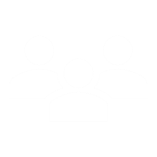 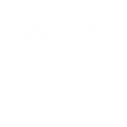 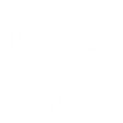 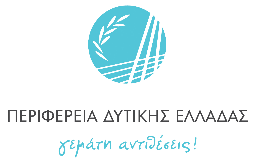 ΕΣΠΑ:
ΑΝΕΒΑΖΟΥΜΕ ΡΥΘΜΟΥΣ
0,5δις €
Ένταξη έργων ύψους
ΑΠΟ ΤΟ ΣΕΠΤΕΜΒΡΙΟ ΤΟΥ 2019 ΑΝΕΒΑΣΑΜΕ ΡΥΘΜΟΥΣ.ΤΟ ΥΨΟΣ ΤΩΝ ΝΟΜΙΚΩΝ ΔΕΣΜΕΥΣΕΩΝ ΑΥΞΗΘΗΚΕ ΚΑΤΑ 50% ΚΑΙ ΟΙ ΔΑΠΑΝΕΣ ΚΑΤΑ 34%.
168 %
122,5%
197,2%
Εξειδικεύσεις
Προσκλήσεις
Εντάξεις
2020
2020
2020
228,8  εκ. €
67,7  εκ. €
85,7  εκ. €
+ 13%
+ 14%
+ 34%
σε σχέση με το 2019
σε σχέση με το 2019
σε σχέση με το 2019
78,2%
38,9%
Νομ. Δεσμεύσεις
Δαπάνες
2020
2020
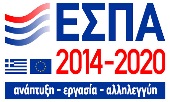 44,6  εκ. €
117,7  εκ. €
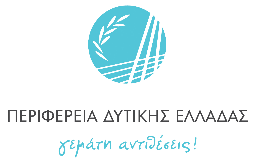 + 50%
+ 34%
σε σχέση με το 2019
σε σχέση με το 2019
ΕΠΙΧΕΙΡΗΣΙΑΚΟ 
Πρόγραμμα (Ε.Π.) Δυτικής Ελλάδας το 2020
ΕΚΚΑΘΑΡΙΣΗ, ΕΝΤΑΛΜΑΤΟΠΟΙΗΣΗ ΚΑΙ ΠΛΗΡΩΜΗ ΛΟΓΑΡΙΑΣΜΩΝ (ΠΔΕ και ΕΣΠΑ) 95.668.457€
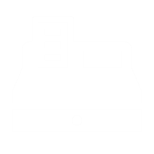 Προσκλήσεις 85,7 εκ. €  
136 νέα έργα (67,7 εκ. €) Νομικές δεσμεύσεις  117,7 εκ. €  
Δαπάνες 44,6 εκ. € 
RIS3: Υπό υλοποίηση 66 ερευνητικά έργα (13,9 εκ. €)
5 προσκλήσεις ενίσχυσης επιχειρηματικότητας (48,8 εκ. €)
104 επενδυτικά έργα (8,7εκ.€)
Δημιουργία «Μηχανισμού Στήριξης Επιχειρηματικότητας ΠΔΕ» (6,1 εκ. €)
Αξιολογούμε 8.131 επενδυτικές προτάσειςΘα ενταχθούν 1220 έργα (56 εκ. €)
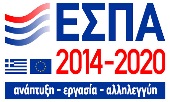 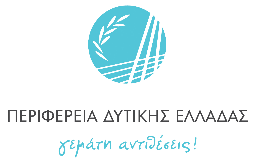 ΠΕΡΙΦΕΡΕΙΑΚΟ
ΤΑΜΕΙΟ ΑΝΑΠΤΥΞΗΣ Π.Δ.Ε.
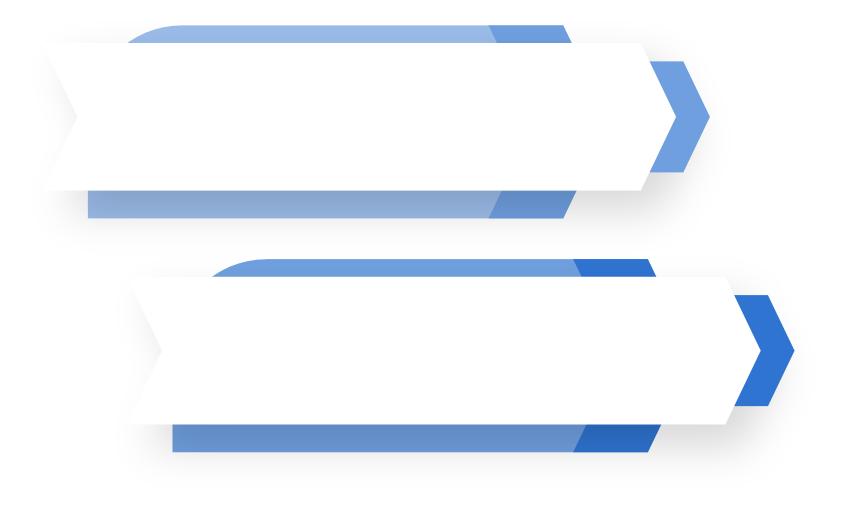 Εκκαθάριση, ενταλματοποίηση και πληρωμή λογαριασμών(ΠΔΕ και ΕΣΠΑ) 95.668.457€ 
Σχεδόν όσο το άθροισμα των πληρωμών 2018 και 2019 
Το μεγαλύτερο ποσό πληρωμών από αρχή σύστασης της ΠΔΕ
€
€
Ολική αναδιοργάνωση με την σύνταξη Νέου Κανονισμού Λειτουργίας. Επιστημονική και τεχνική υποστήριξη της Περιφέρειας που μεταφράζεται σε συγκεκριμένα έργα για την προώθηση της επιχειρηματικότητας και της καινοτομίας, της ηλεκτρονικής διακυβέρνησης και ψηφιακής σύγκλισης αλλά και της προστασίας του περιβάλλοντος και της βελτίωσης της ποιότητας ζωής.
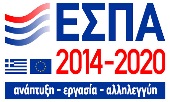 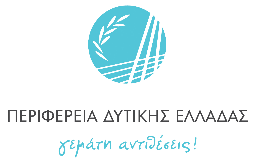